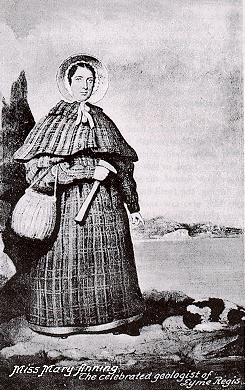 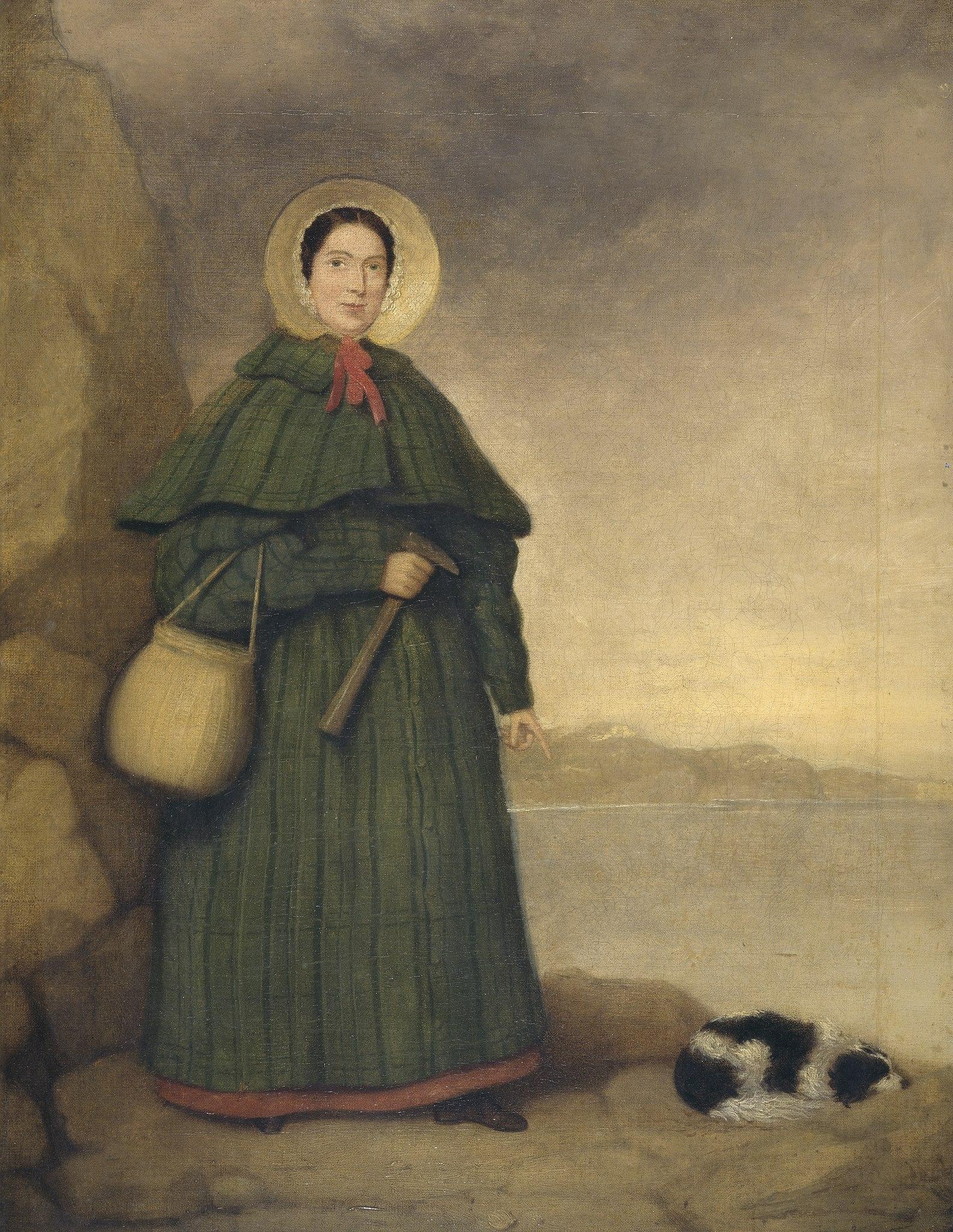 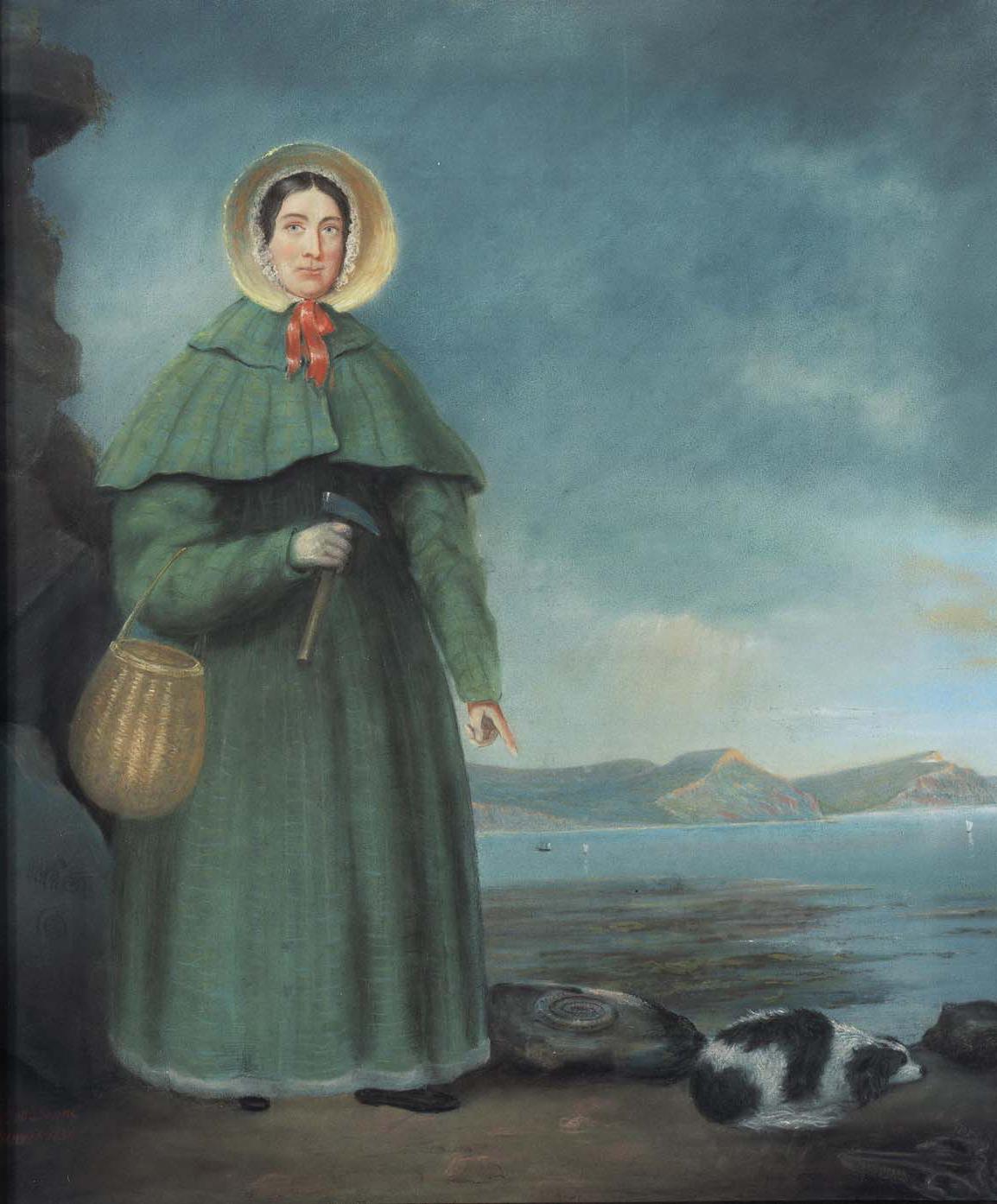 Mary anning
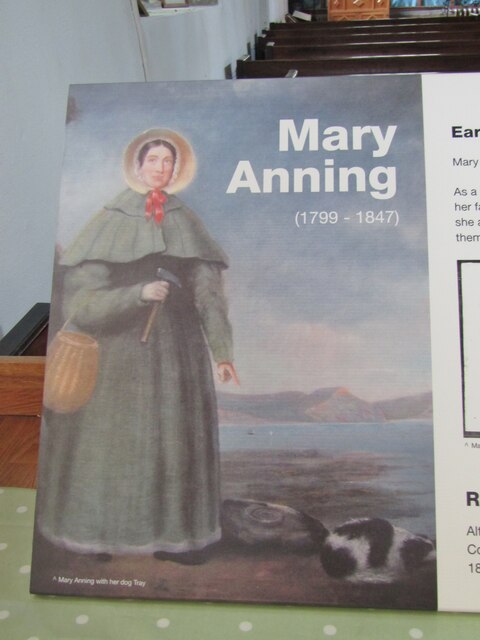 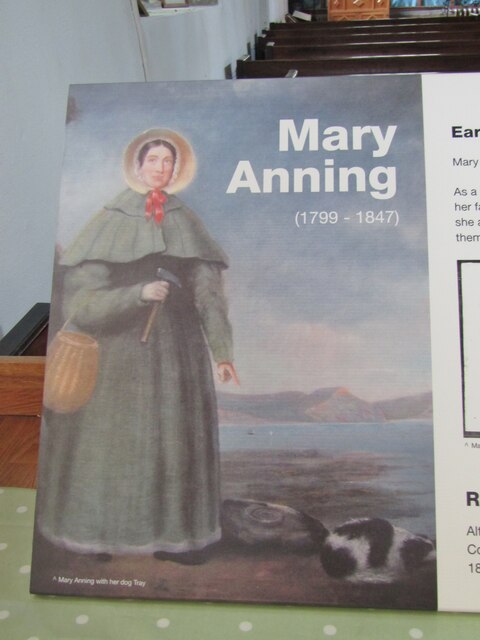 By Noah
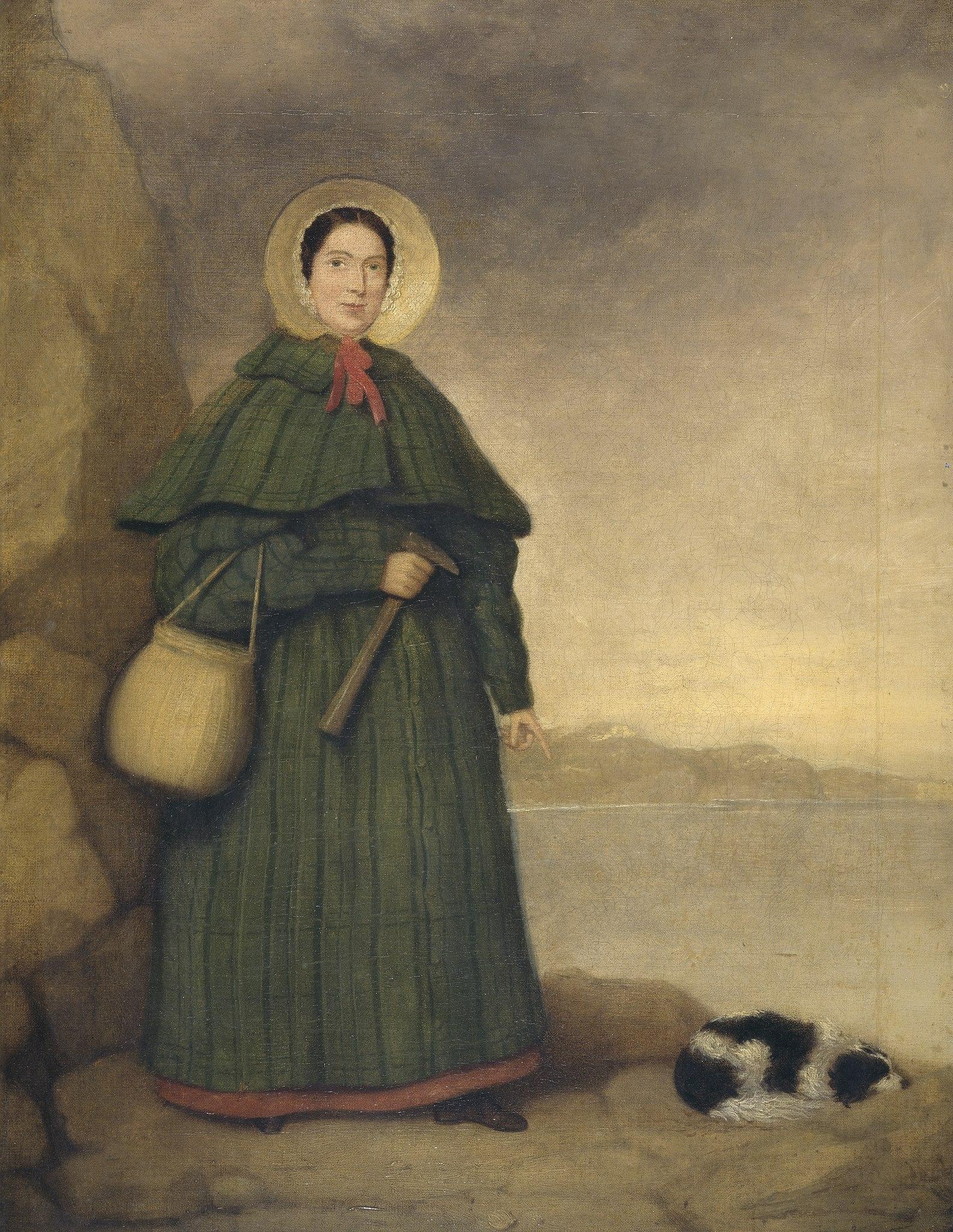 Mary’s  discovery
In 1823 Mary found the complete 
skeleton of the plesiosaurus and 
The news spread fast and Georges Cuvier 
Thought the fossil was a fake.
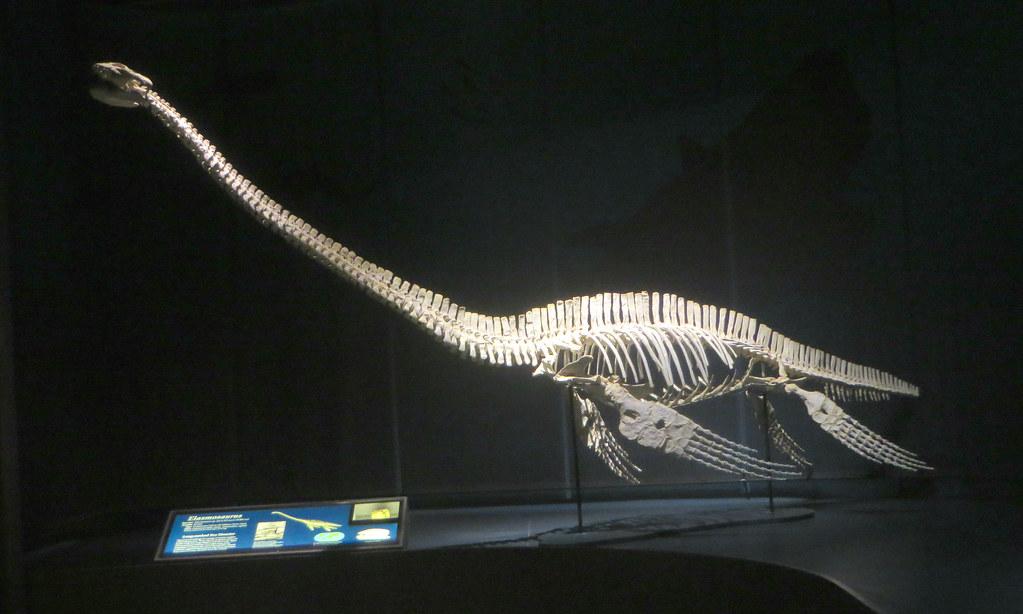 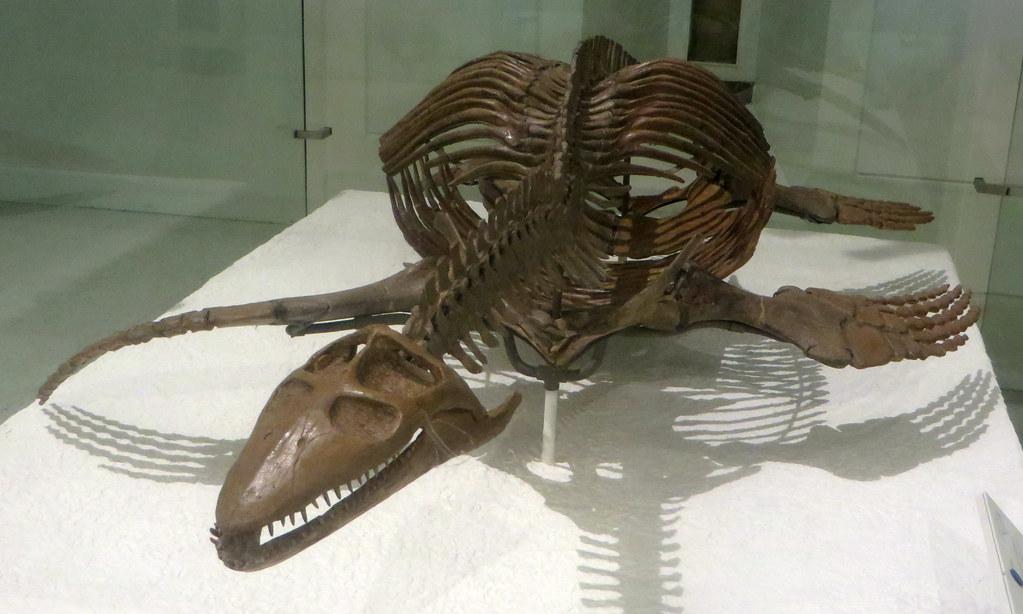 Birth and early life
Mary anning was born 21nd of May 1799 and when she was 15 months 
Old a lightning bolt struck her.
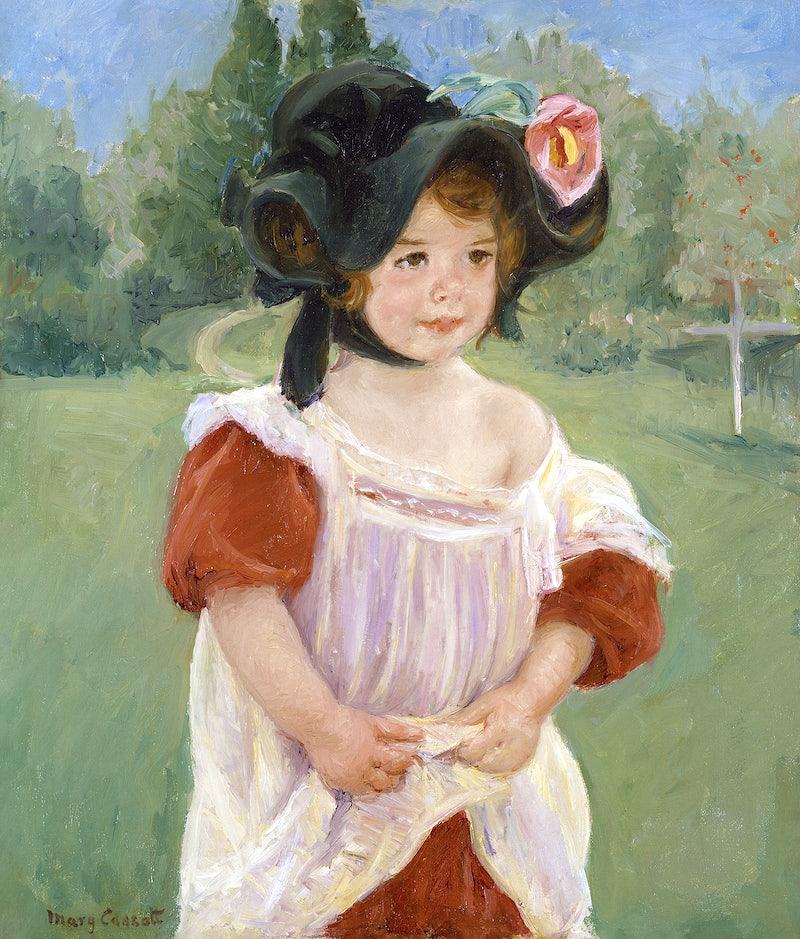 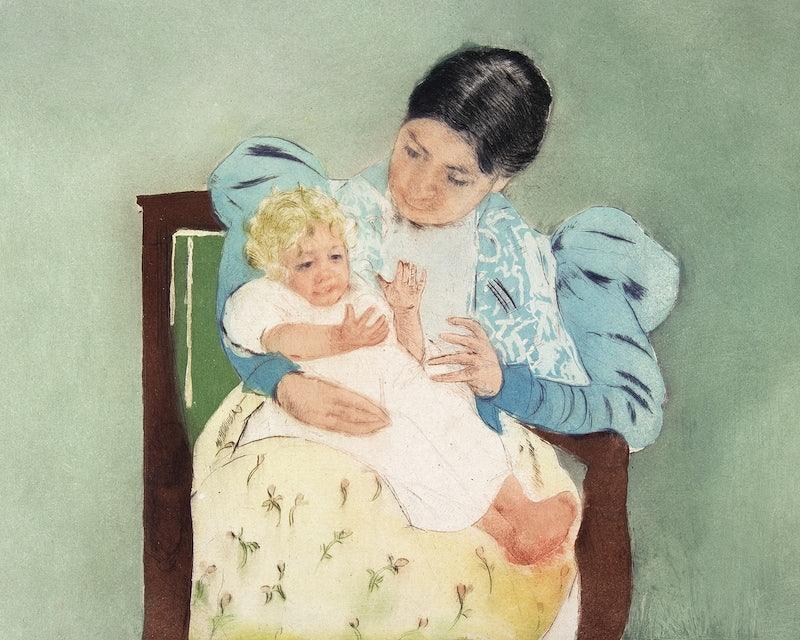 Dead
Mary Anning died 48 1847  but to today everyone knows what she did.
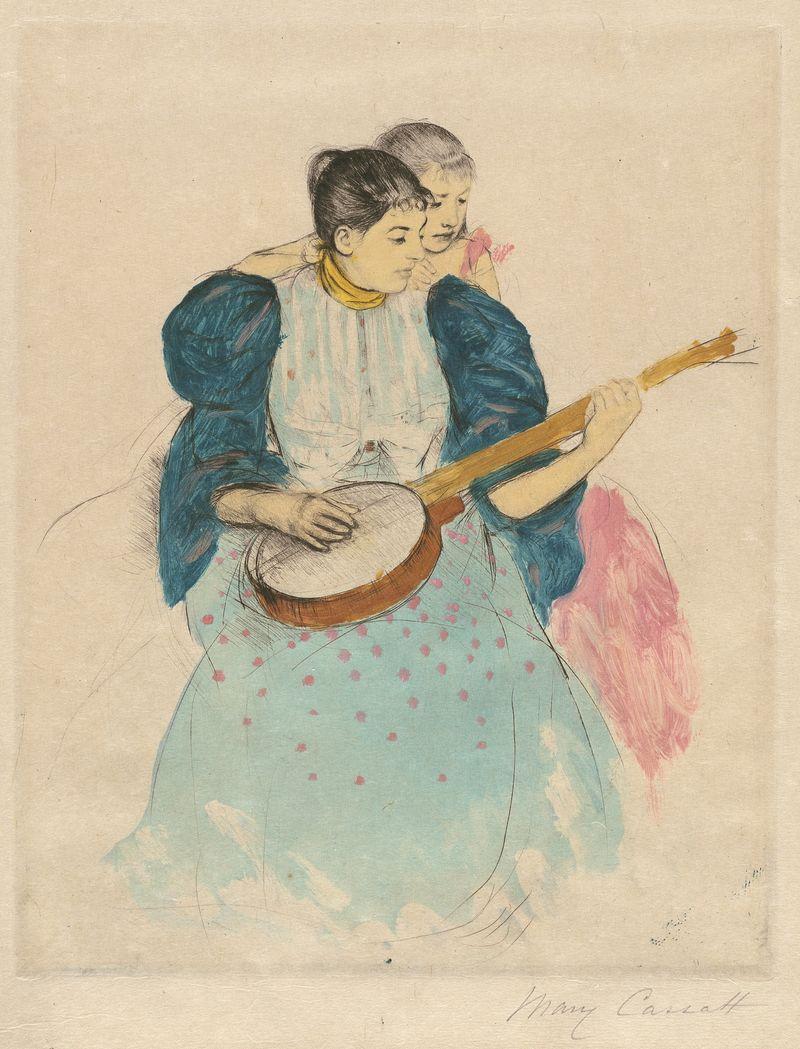